Machine Learning Dataset Preparation
oneM2M SDS#52
SeungMyeong Jeong (KETI)
Il-Yeup Ahn (KETI), Jonghong Park (KETI), Chungjae Choe (KETI)
Motivation
Rel-5 WI: WI-0105-System enhancements to support AI capabilities

oneM2M platform gets data from different sources so they have different characteristics (e.g. event data vs. periodic data)
ML inferencing data typically needs all feature data for a timestamp
ML inferencing dataset can be prepared by the platform and used by different ML applications
oneM2M platform does the job instead of ML app
ML app requests ML training dataset preparation with options
simple join different data, OR fill up empty ones by policies
2
Concept
Preparing ML model training dataset
t, flowrate
03:05, 20.2
03:45, 30.3
flow meter
give me training dataset for flowrate, temp and turbidity from 03:00 to 04:00
Water Data
Platform
t, temp
03:00, 20.3
04:00, 18.7
weather API
ML app
t, flowrate, turbidity, temp
03:00, NaN, NaN, 20.3
03:03, NaN, 2.3, NaN
03:05, 20.2, NaN, NaN
03:13, NaN, 2.5, NaN
03:45, 30.3, NaN, NaN
04:00, NaN, NaN, 18.7
t, flowrate, turbidity, temp
03:00, NaN, NaN, 20.3
03:03, NaN, 2.3, 20.3
03:05, 20.2, 2.3, 20.3
03:13, 20.2, 2.5, 20.3
03:45, 30.3, 2.5, 20.3
04:00, 30.3, 2.5, 18.7
t, turbidity
03:03, 2.3
03:13, 2.5
waterQuality sensor
< simple join different data >
< fill up empty ones by policies >
3
Interface Design
Target resource
one of Data Sharing Resources (e.g. container) and provide other DSR list in the parameter
<MLTrainingData> virtual resource and provide all DSRs to join
Join key
timestamps like ct, lt, et or any timestamps in application data (e.g. “t” in “con”)
Null value policy
leave empty, OR
fill with latest, fill with avg, etc.
Serialization 
XML, JSON, CBOR
CVS
Response for this RETRIEVE request
serialized dataset
4
Concept
Preparing inferencing dataset for a given ML model
create inferencing dataset for flowrate, temp and turbidity then put it somewhere
t, flowrate
03:05, 20.2
03:45, 30.3
flow meter
oneM2M Platform
t, temp
03:00, 20.3
04:00, 18.7
weather API
1. dataset request
ML app
(inferencing)
3. subscribe cnt
4. notify new cin
2. create a container
t, turbidity
03:03, 2.3
03:13, 2.5
waterQuality sensor
inferencingDataset <cnt>
{
    "m2m:cin": {
        "con": {
            "t": "03:13",
            “flowrate": 20.2,
            “turbidity": 2.5,
            "temp": 20.3
        }
    }
}
{
    "m2m:cin": {
        "con": {
            "t": "03:45",
            “flowrate": 30.2,
            “turbidity": 2.5,
            "temp": 20.3
        }
    }
}
…
5
Interface Design
new <MLDatasetPolicy> resource
similar to <locationPolicy> resource behavior 
when <MLDataset> resource is created, a <container> resource gets created also to store dataset
Subscription/notification can be leveraged
when subscribe the <container> resource, new inferencing input data can be received over noti.
Join key
timestamps like ct, lt, et or any timestamps in application data (e.g. “t” in “con”)
Null value policy
leave empty, OR
fill with latest, fill with avg, etc.
Serialization 
XML, JSON, CBOR
CVS
6
Implementation
Training dataset can be made joining multiple container data
Simple tool like Node-RED can be used for PoC (to be demonstrated soon)
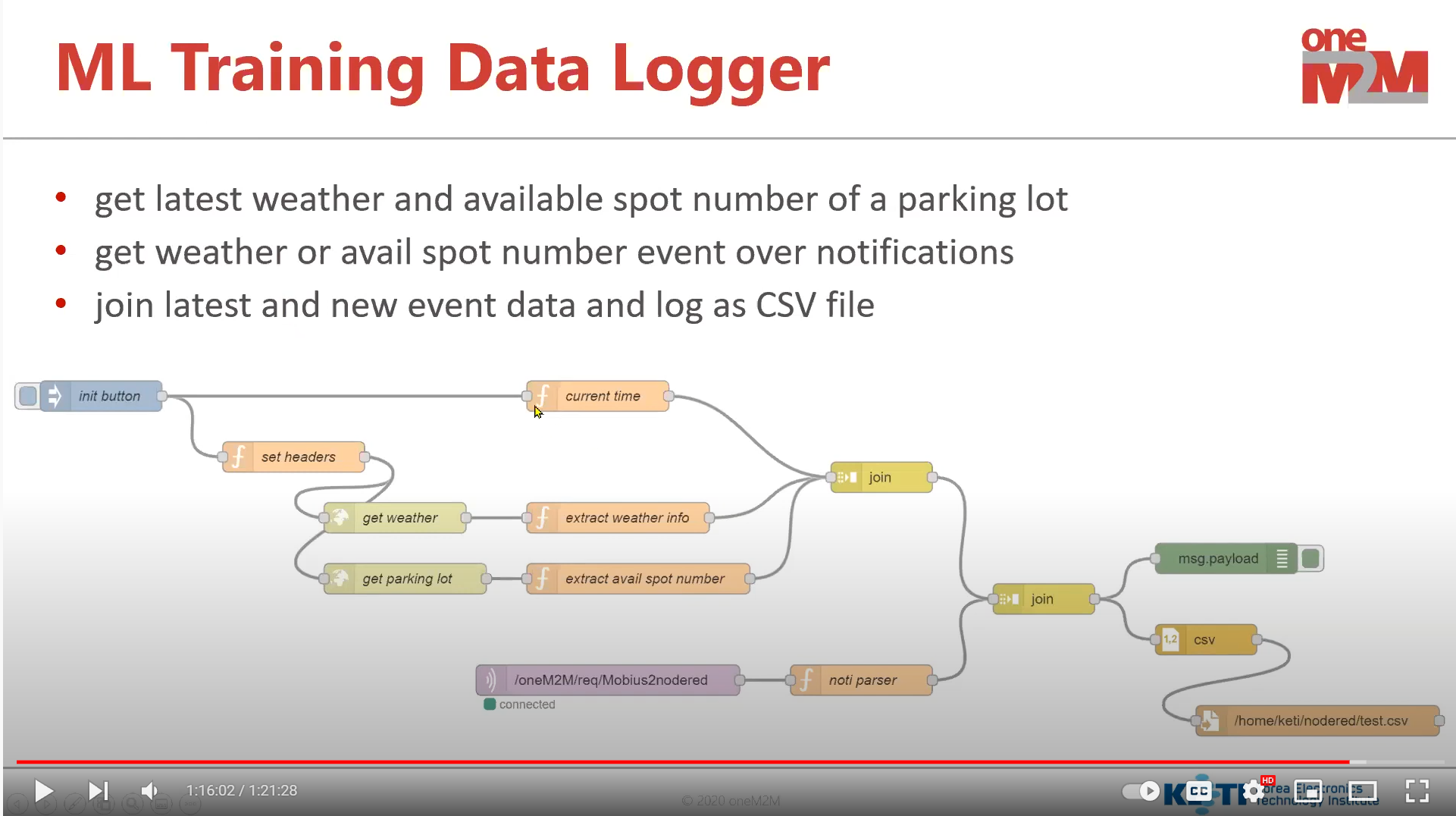 https://www.youtube.com/watch?v=BkJS9qFviSo